Loops and functionsIntro to R
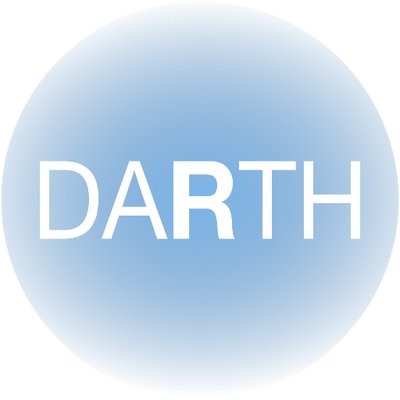 Objectives
For loops

How to use if, else, for statements.

Functions 

Using 05_loops_and_functions_template.Rmd
For loop
for(value in sequence){
 do something 
}
For loop
for(i in c(1,2,3)){
 print(i)
}
For loop
x <- c(1,2,3)
for(i in x){
 print(i)
}
if
if( logical ) {
do something if logical is TRUE if false don’t do anything 
}
if
x <- 1 
if( x  > 0 ) {
logx <- log(x)
}
if else
if( logical ) {
do something if logical is TRUE if false don’t do anything 
} else {if the if statement above is false do something
}





x
if else
x <- 1 
if( x  > 0 ) {
logx <- log(x)
} else {
logx <- 0
}
else if
if ( logical ) {
do something if logical is TRUE if false don’t do anything 
} else if ( logical ){if the first logical is false and the second logical is true, do something
}





x
Functions
name_of_function <- function ( argument ) {
do anything you want here
return( output )
}
The argument is what the function takes as input.
The output inside the return brackets is the output of the function.




x
Functions
Call the function by typing its name and the argument you wish to use in R.
name_of_function ( argument )




x
Functions
average <- function ( x ) {
	avg_x <- sum(x)/length(x)
return( avg_x )
}
x <- c(1,2,3)
average(x)




x
Functions
R has many built-in functions. For example, we can use the built-in function, `mean()` to calculate the average of x in the previous example: `mean(x)`.
R packages created by the R community often consists of many functions. You can do so many things using functions from different R packages. This is the biggest advantage of R over other statistical software.  




x
Functions
name_of_function <- function ( argument1, argument2, … ) {
do anything you want here
return( output )
}
You can have as many arguments as you want.




x
Functions
squared_diff <- function ( x, y ) {
	squared_difference <- (x – y)^2
return( squared_difference )
}
x <- c(1,2,3); y <- c(0,1,2)
squared_diff(x,y)




x